Plannen arts-assistenten
neurologie in het UMCG
Nicky Schuermans
Begeleiders:R.J. Boucherie (UT)
T.J. de Koning (UMCG)
A.A.E. van der Meulen (UMCG)
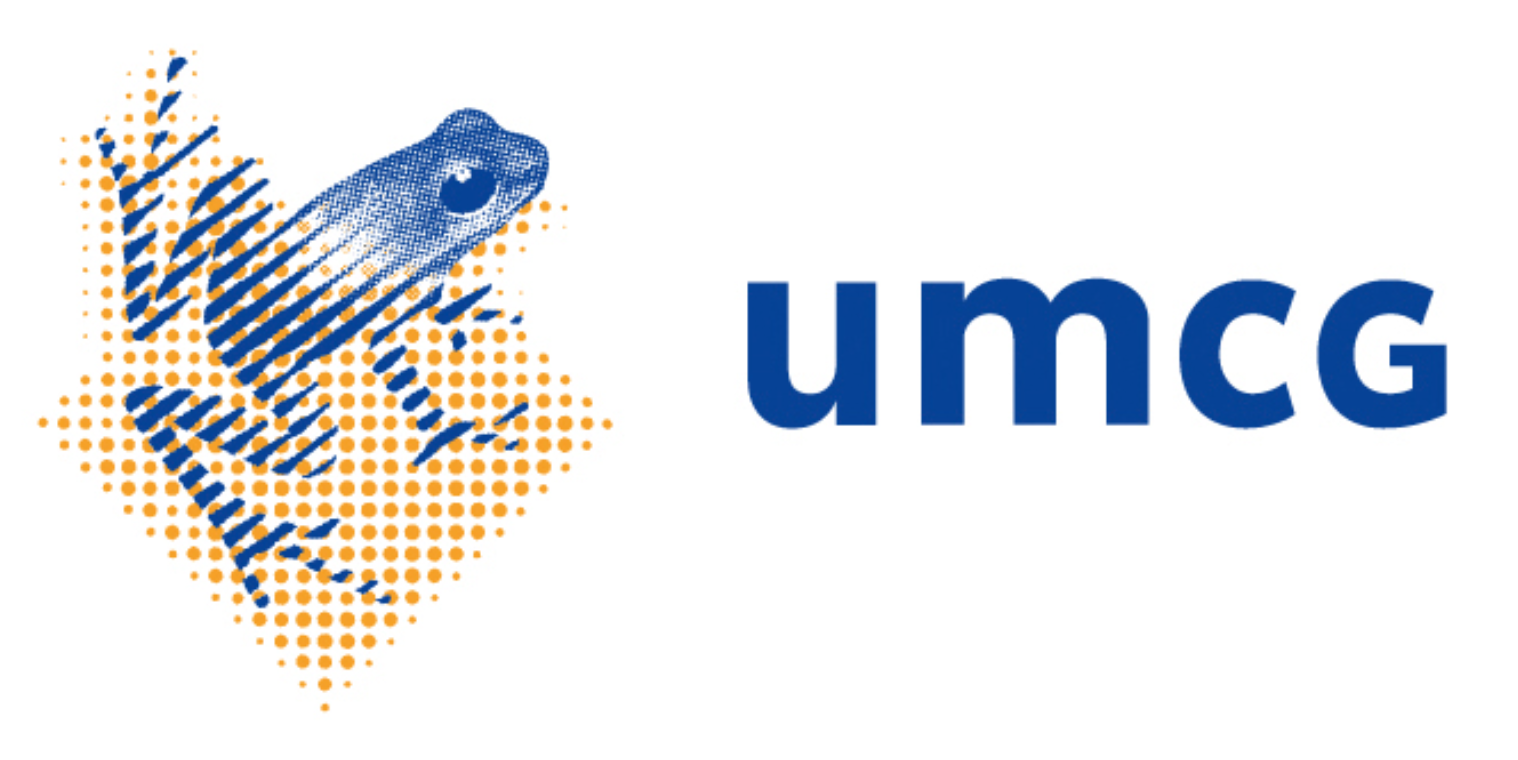 Context
Burnout
Verschuivingen
Tijdrovend

Nulhypothese: Minder uitval door betere planningen

Model plannen stages
Model plannen diensten
Resultaten
www.utwente.nl/choir	9-2-2018	2
Opleiding
5,5 jaar
Verschillende stages	
Verpleegafdeling
Polikliniek
Intensive care
Spoedeisende hulp
Consulten
Kinderneurologie
Klinische neurofysiologie
Differentiatie
Perifeer ziekenhuis
www.utwente.nl/choir	9-2-2018	3
Onderzoeksvragen: stages
Hoe kunnen de stages optimaal gepland worden, gegeven het aantal arts-assistenten?
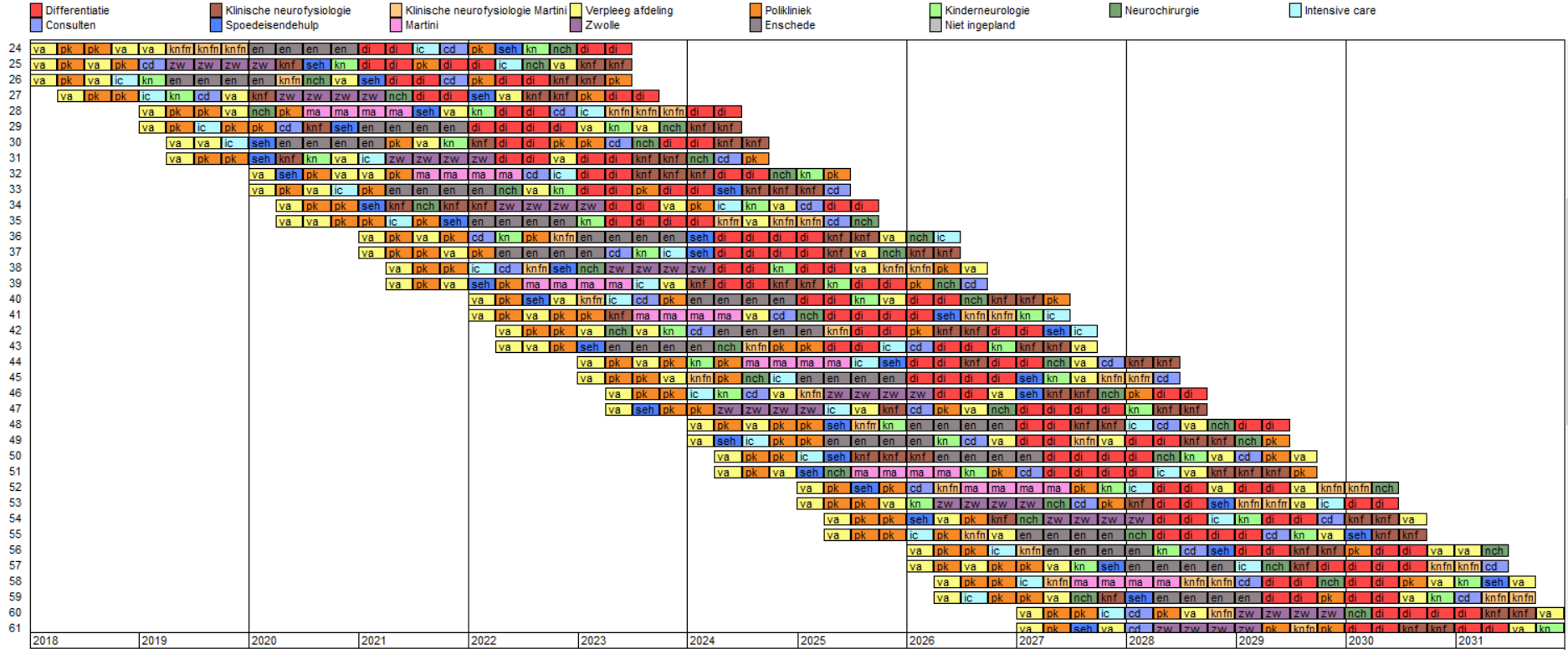 www.utwente.nl/choir	9-2-2018	4
Model plannen stages
Doelfunctie: Minimaliseren tekorten
Voorwaarden
Maximaal 1 stage per arts-assistent
Moment van de opleiding
Voorwaarden per stage
Duur stage
Vraag per stage
Etc.
www.utwente.nl/choir	9-2-2018	5
Model plannen stages
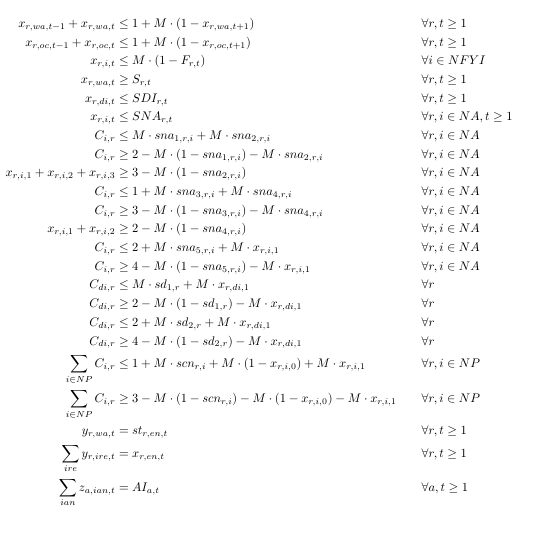 www.utwente.nl/choir	9-2-2018	6
Model plannen stages
Beslissingsvariabelen
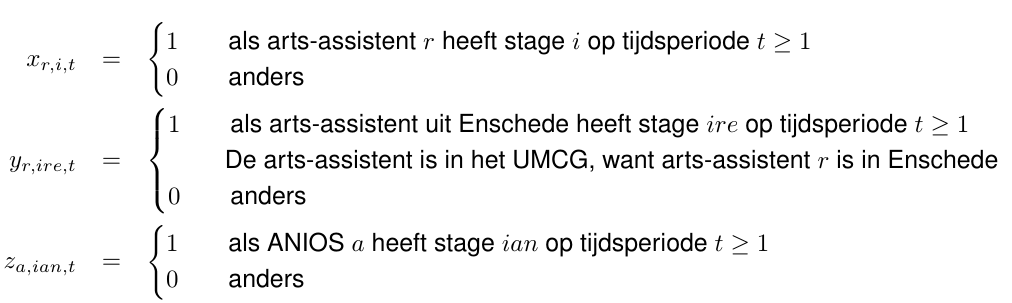 www.utwente.nl/choir	9-2-2018	7
Model plannen stages
Eisen opleiding
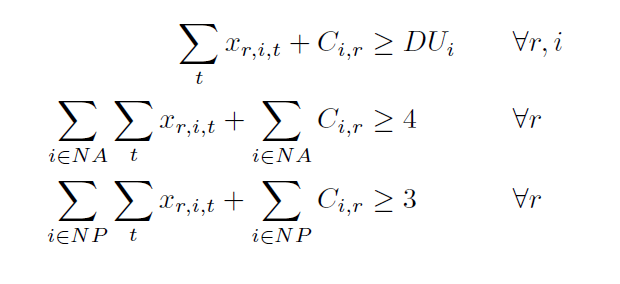 www.utwente.nl/choir	9-2-2018	8
Model plannen stages
Voorwaarden stage verpleegafdeling
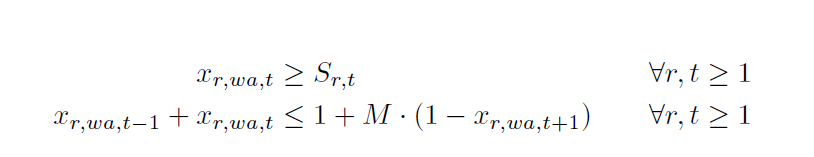 www.utwente.nl/choir	9-2-2018	9
Resultaten: stages
www.utwente.nl/choir	9-2-2018	10
Resultaten: stages
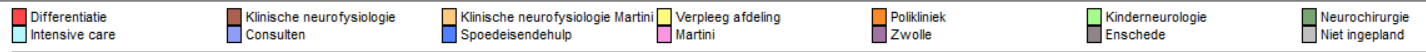 www.utwente.nl/choir	9-2-2018	11
Diensten
Avonddienst
Nachtdienst
Weekendochtenddienst
Weekenddagdienst
Weekendavonddienst
www.utwente.nl/choir	9-2-2018	12
Onderzoeksvragen: diensten
Hoe kunnen de diensten optimaal gepland worden, gegeven het aantal arts-assistenten?
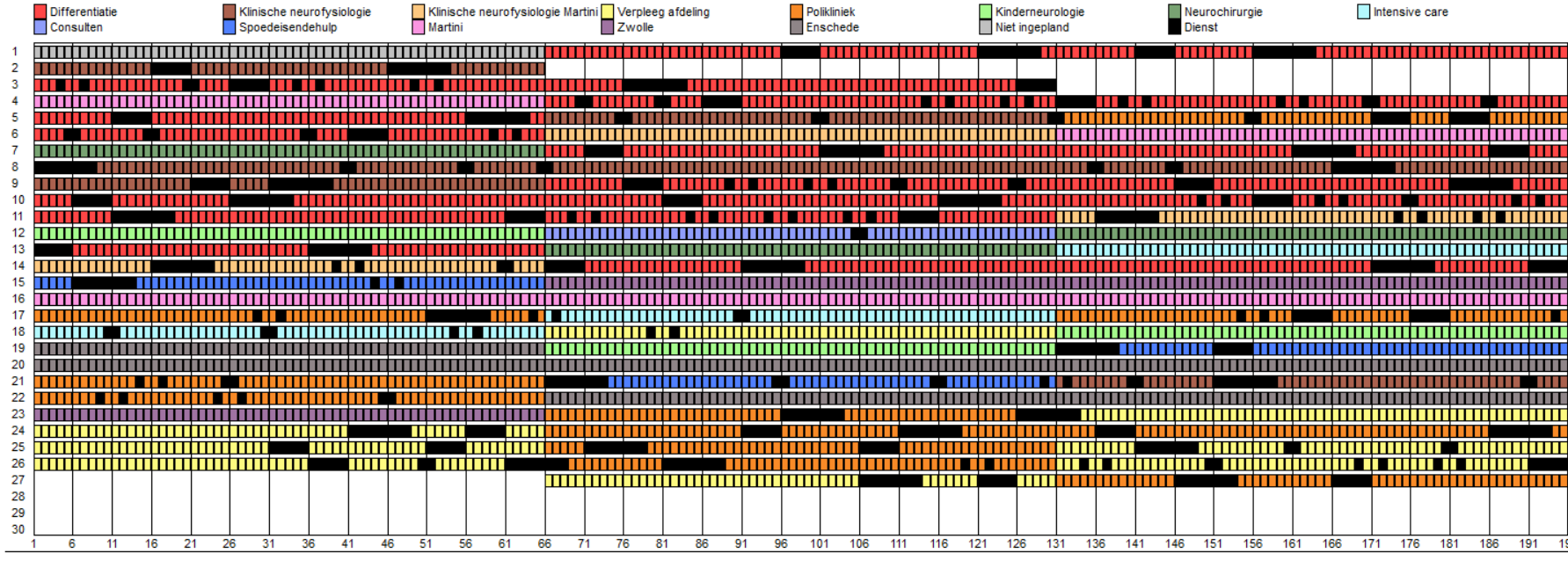 www.utwente.nl/choir	9-2-2018	13
Model plannen diensten
Doelfunctie: minimaliseren tekorten en eerlijk verdelen diensten
Voorwaarden
Maximaal 1 dienst per dag
Maximaal 20% dienst per kwartaal
Eerste 6 weken opleiding geen dienst
Geen 2 opeenvolgende weken dienst
Geen 2 opeenvolgende weekenden dienst
Geen dienst tijdens perifeer jaar en neurochirurgie
Diensten bemand 
Vraag stage
Etc.
www.utwente.nl/choir	9-2-2018	14
Model plannen diensten
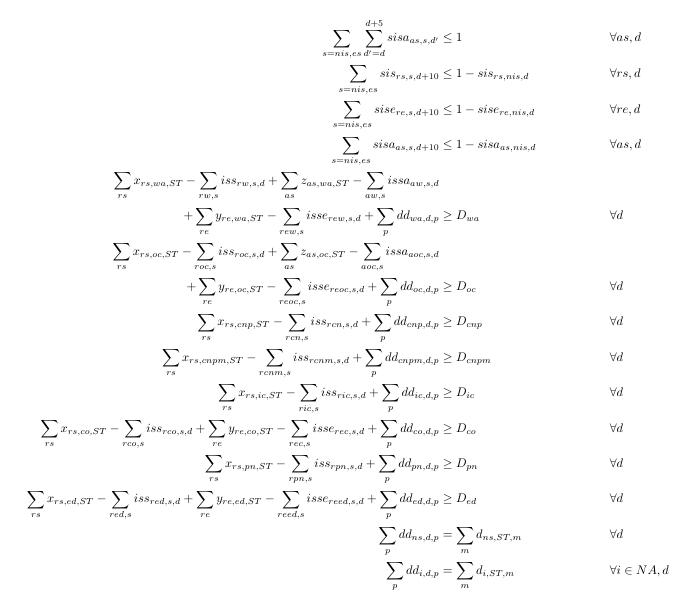 www.utwente.nl/choir	9-2-2018	15
Resultaten: diensten
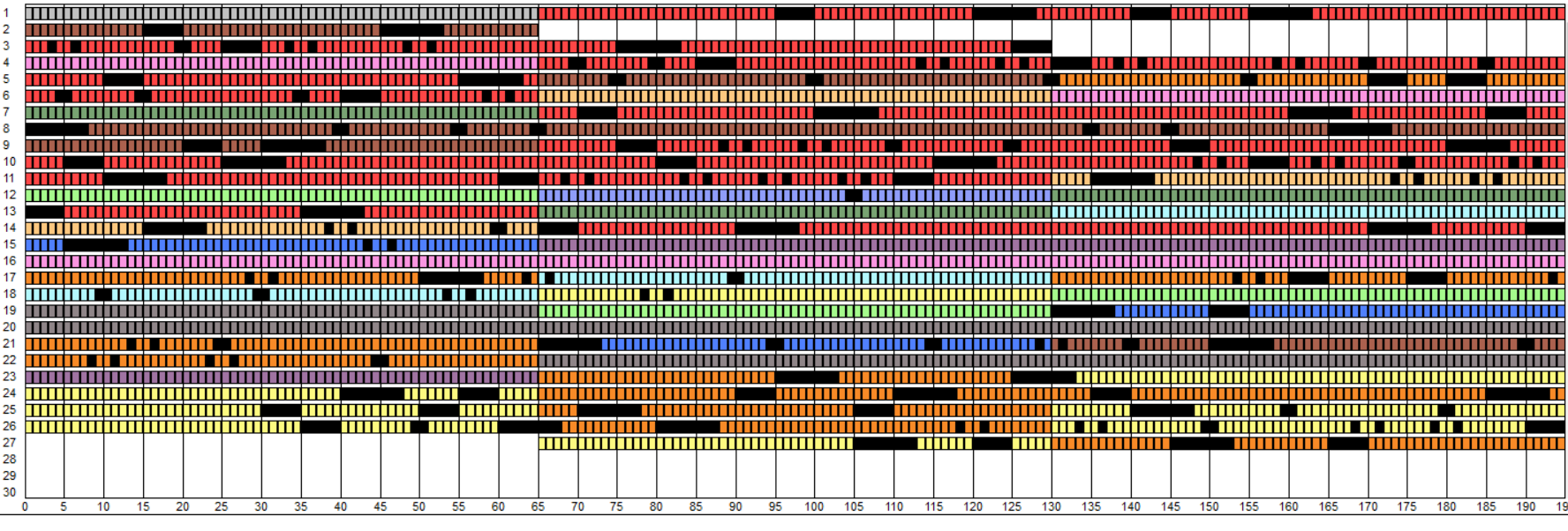 www.utwente.nl/choir	9-2-2018	16
Nadere analyse
Analyse tekorten
What-if analyse



	
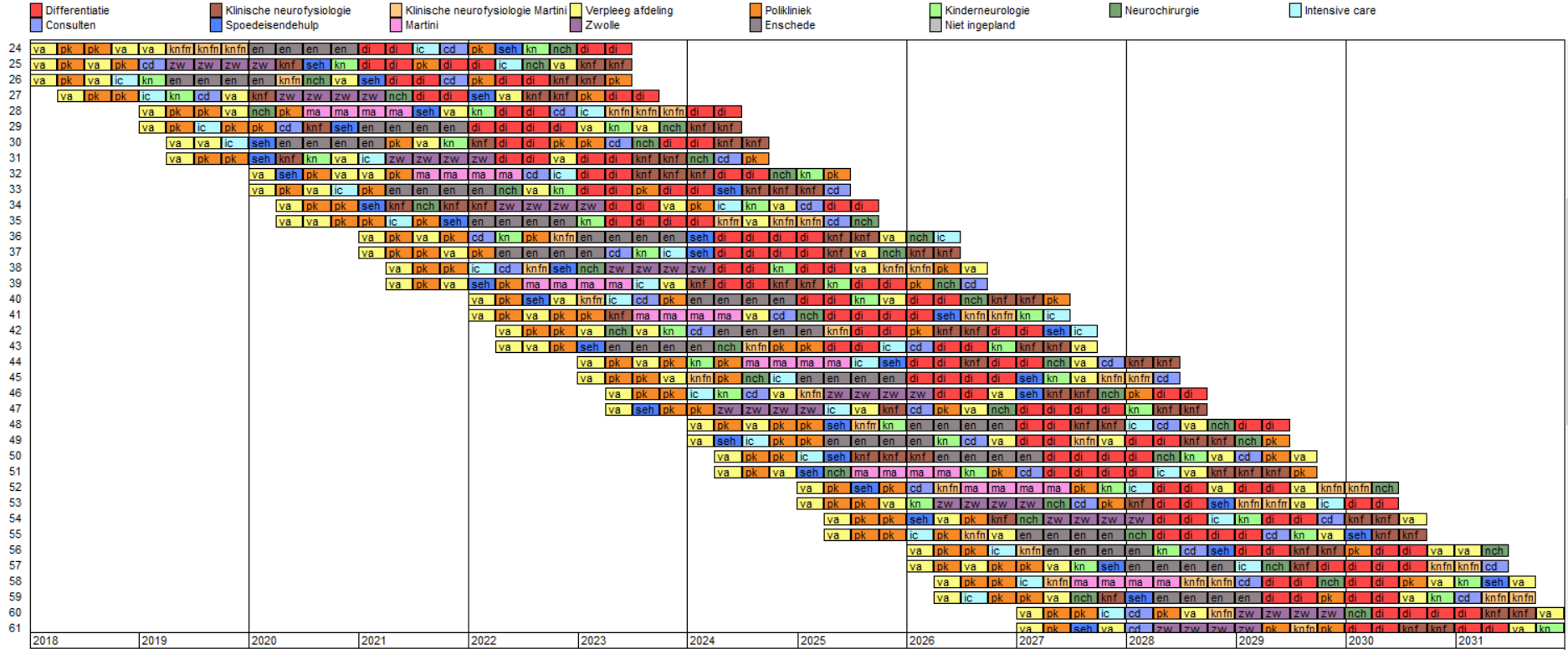 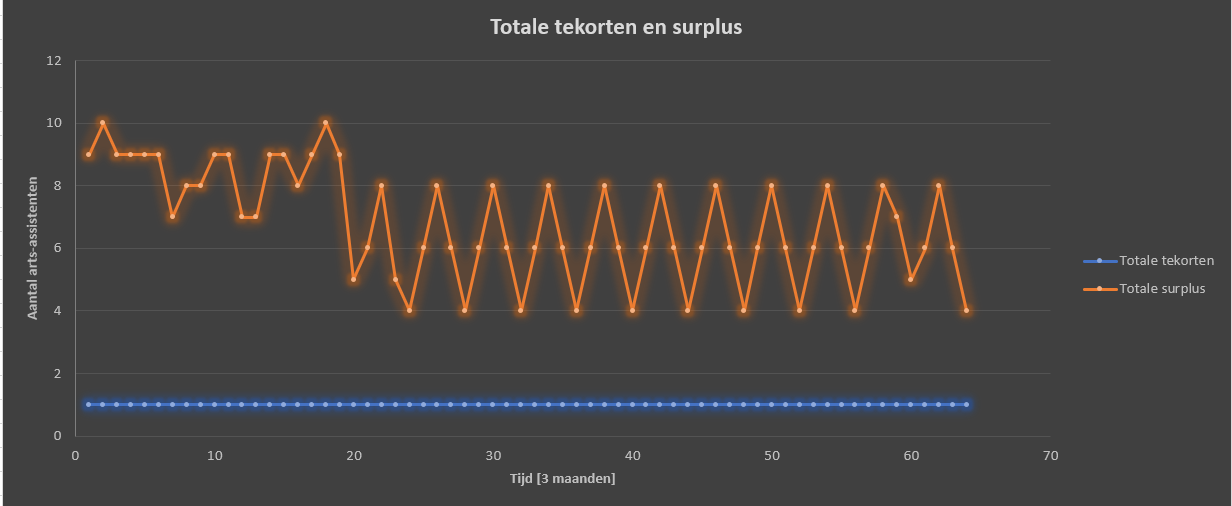 www.utwente.nl/choir	9-2-2018	17
Resultaten: tekorten
Na plannen stages
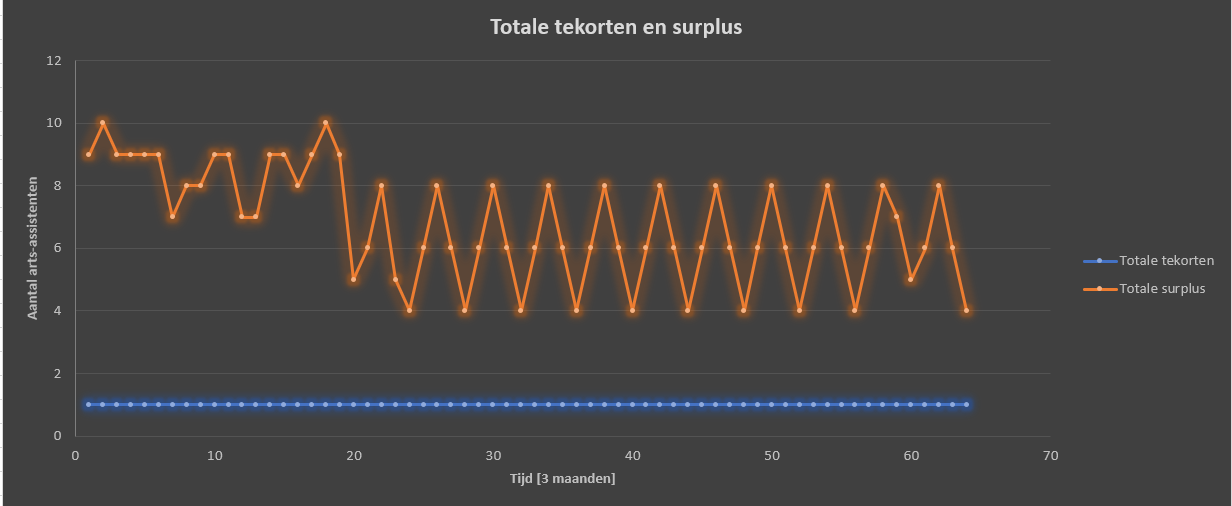 www.utwente.nl/choir	9-2-2018	18
Resultaten: tekorten
Na plannen diensten
Gemiddelde tekort 2,58 arts-assistent
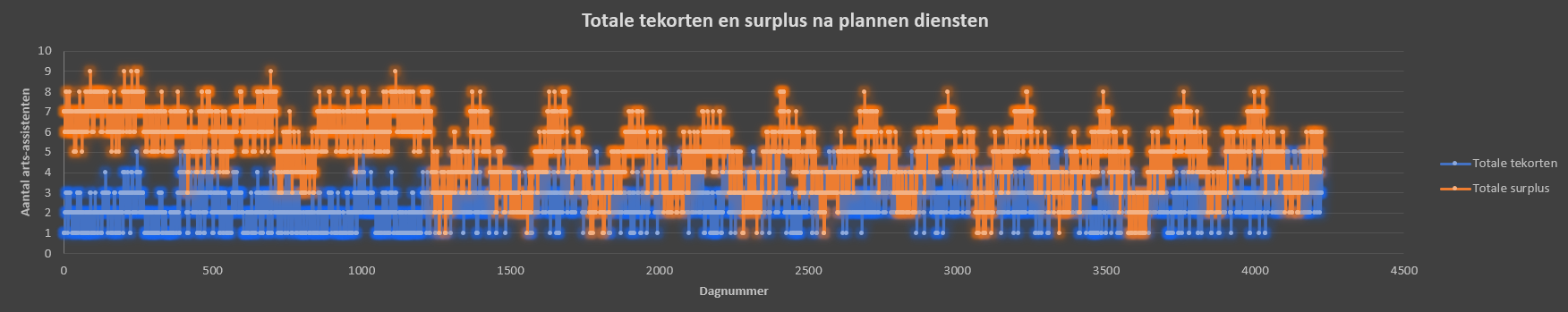 www.utwente.nl/choir	9-2-2018	19
Resultaten: what-if analyse
Verander start momenten
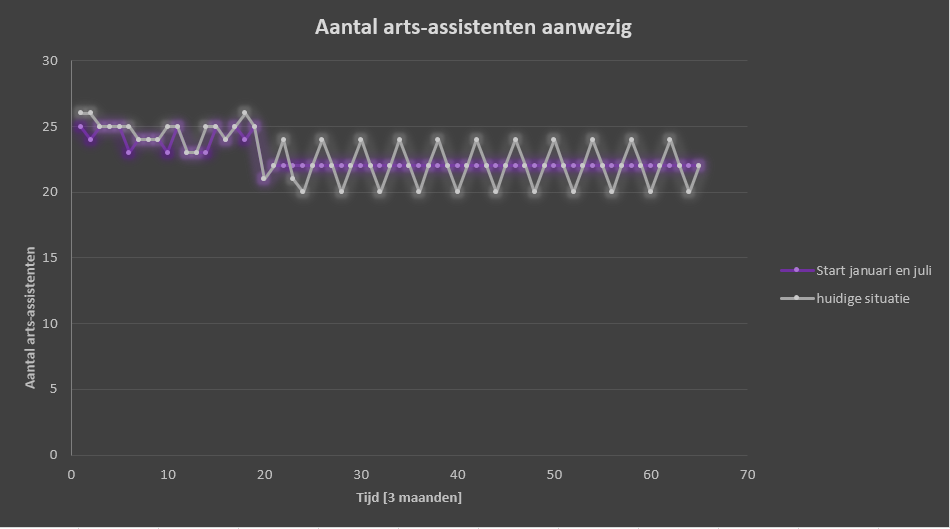 www.utwente.nl/choir	9-2-2018	20
Resultaten: what-if analyse
Aanpassen opleidingseisen
6 maanden polikliniek en 6 maanden kinderneurologie






Na plannen diensten gemiddelde tekort 1,98 arts-assistent
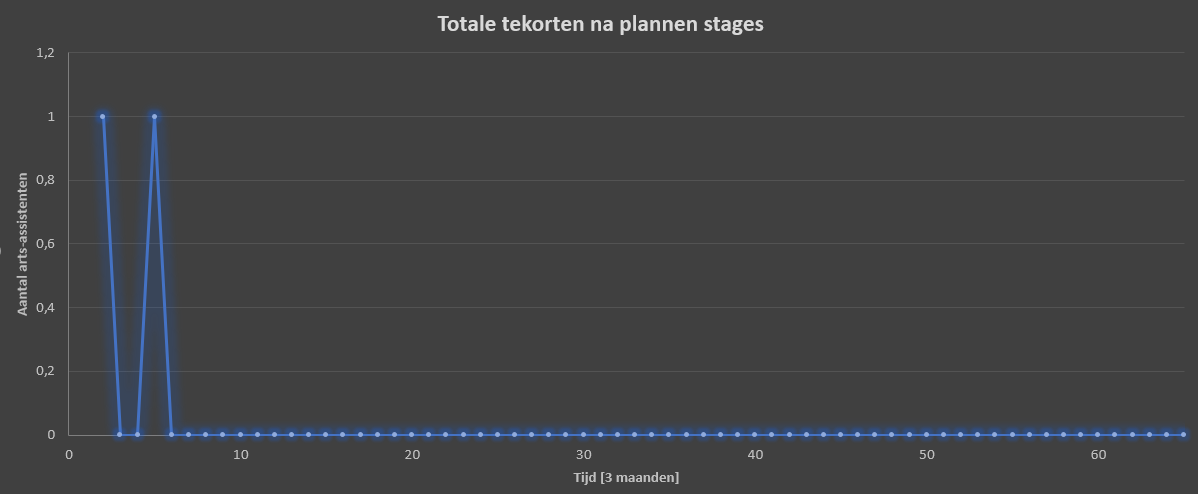 www.utwente.nl/choir	9-2-2018	21
Resultaten
Veranderen vraag kinderneurologie
Geen tekorten na plannen stages
Na plannen diensten gemiddelde tekort 1,55 arts-assistent 
Meer diensten
Huidig: 13 dagen per kwartaal
Gemiddelde tekort 2,58 arts-assistent
20 dagen dienst per kwartaal
Gemiddelde tekort 1,81 arts-assistent
www.utwente.nl/choir	9-2-2018	22
Alternatieven
Vliegende keep stage toevoegen
Meer arts-assistenten
ANIOS aannemen
Andere veranderingen opleiding
Combinaties
www.utwente.nl/choir	9-2-2018	23
Conclusie / Discussie
Optimale planning van arts-assistenten is mogelijk:

Model plannen stages
Model plannen diensten 
1 arts-assistent tekort na plannen stages
Gemiddeld 2,58 arts-assistent tekort na plannen diensten
Constant aantal arts-assistenten na veranderen startmomenten
Verminderen tekorten na plannen stages
Verminderen tekorten na plannen diensten
www.utwente.nl/choir	9-2-2018	24
Conclusie / Discussie
Optimale planning van arts-assistenten is mogelijk:

Model plannen stages
Model plannen diensten 
1 arts-assistent tekort na plannen stages
Gemiddeld 2,58 arts-assistent tekort na plannen diensten
Constant aantal arts-assistenten na veranderen startmomenten
Verminderen tekorten na plannen stages
Verminderen tekorten na plannen diensten
www.utwente.nl/choir	9-2-2018	25